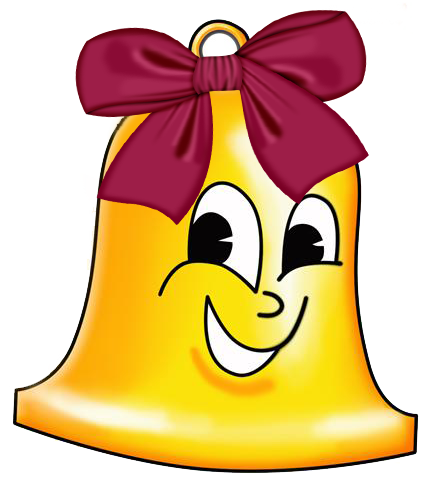 [ng]

jung
Kling-klang-ding-dong
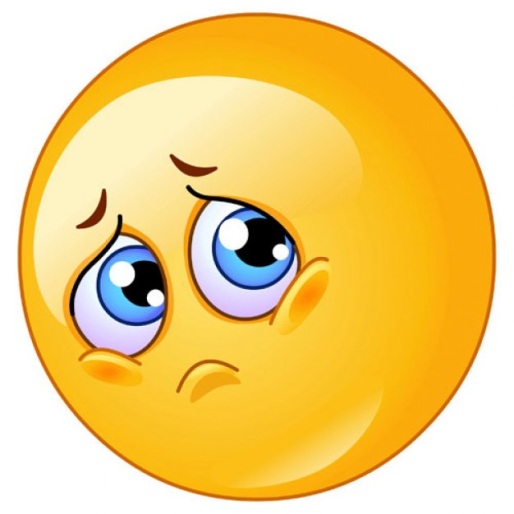 [ig]
lustig    traurig
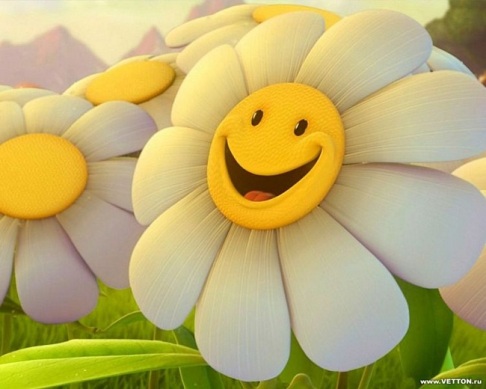 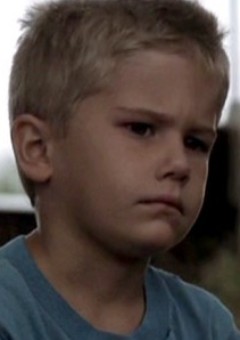 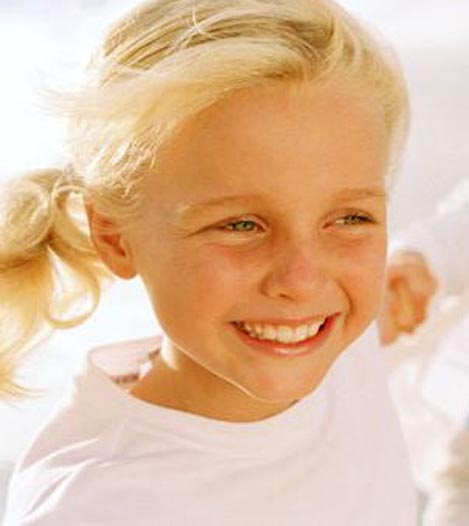 Eins, zwei, drei, vier – ein Junge ist hier.
Eins, zwei, drei, vier – eine Hexe ist hier.
Eins, zwei, drei, vier – ein Mädchen ist hier.
Der Junge, die Hexe, das Mädchen.
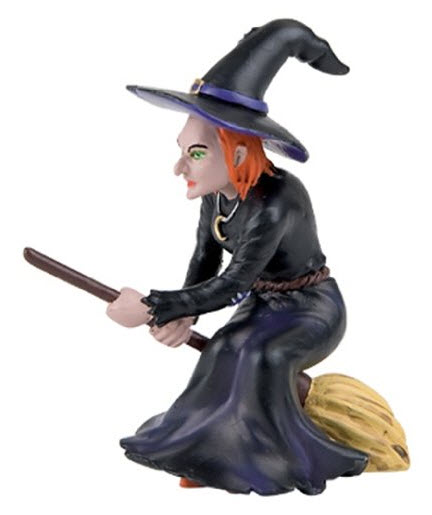 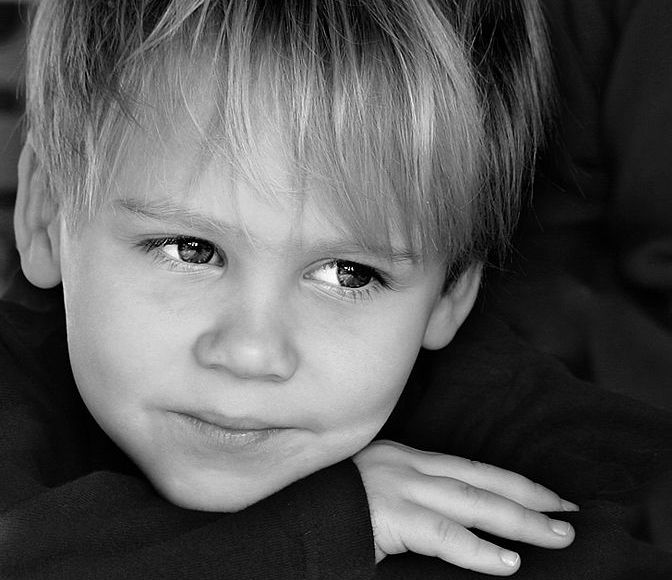 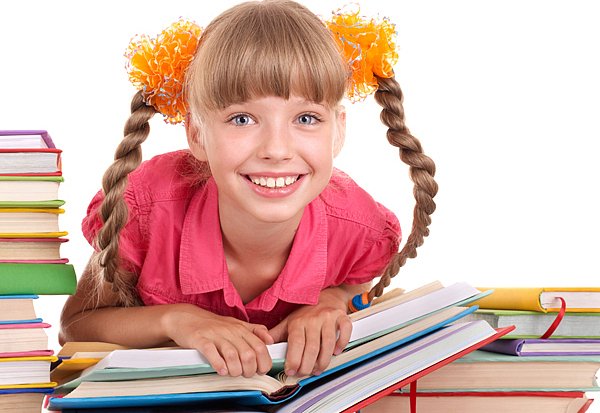 Артикли 

 Определенные         Неопределенные
der die das        ein eine
Памятка

Неопределенный артикль употребляется, когда мы называем лицо или предмет первично.

 Определенный артикль употребляется, когда мы называем лицо или предмет повторно.
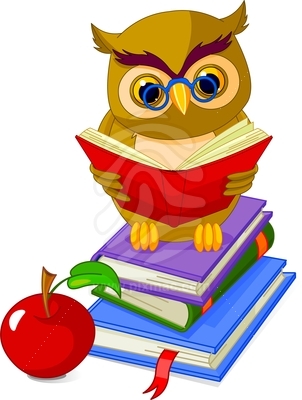 er (он)
sie (она)
es (оно)
der Junge – e… 
die Hexe – s… 
das Mädchen – e…
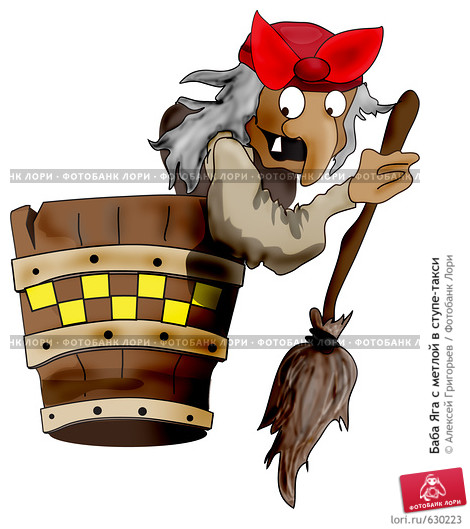 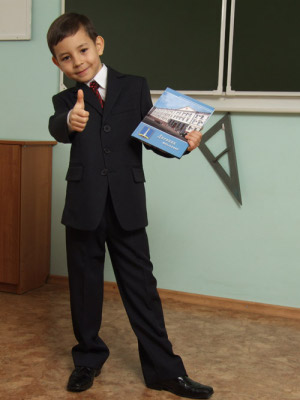 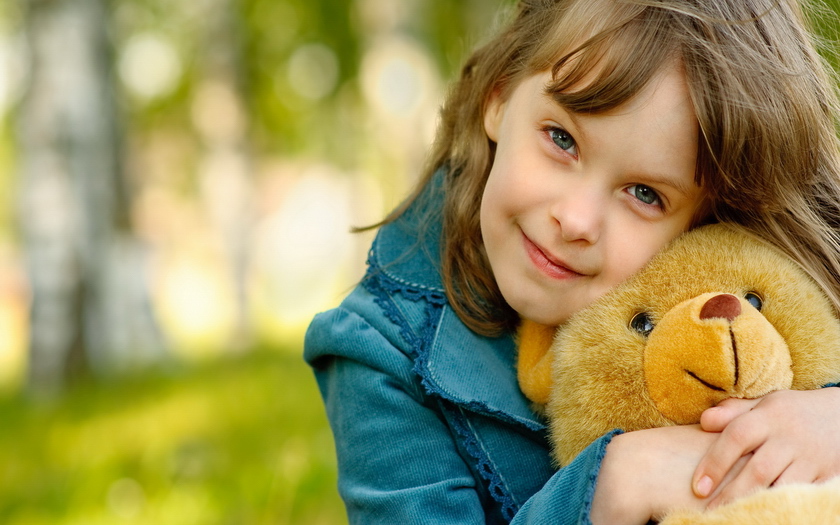 Er ist groß und lustig. Er lacht gern über andere. Er kommt aus einer Sage. Wer ist das?
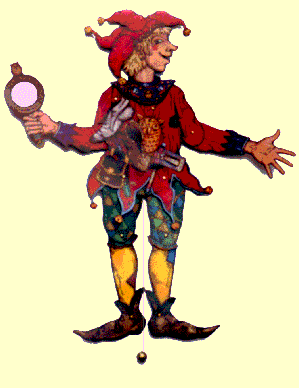 Till Eulenspiegel
Es ist ein Mädchen. Es ist fleißig und nett. Es ist schön und gut. Es ist hilfsbereit und freundlich. Ein Prinz sucht es. Wer ist das?
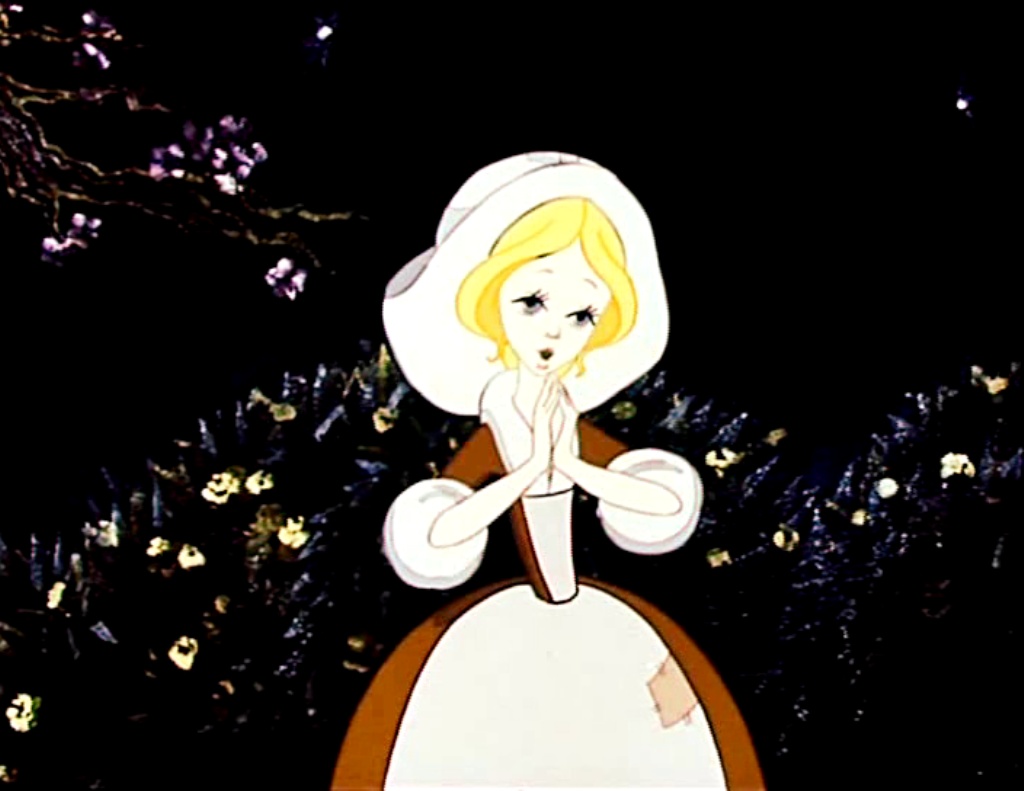 Aschenputtel
Das ist ein Mann. Er ist nicht besonders alt, aber auch nicht jung. Er kommt aus Braunschweig. Er ist tapfer, aber fantasiert gern. Wer ist das?
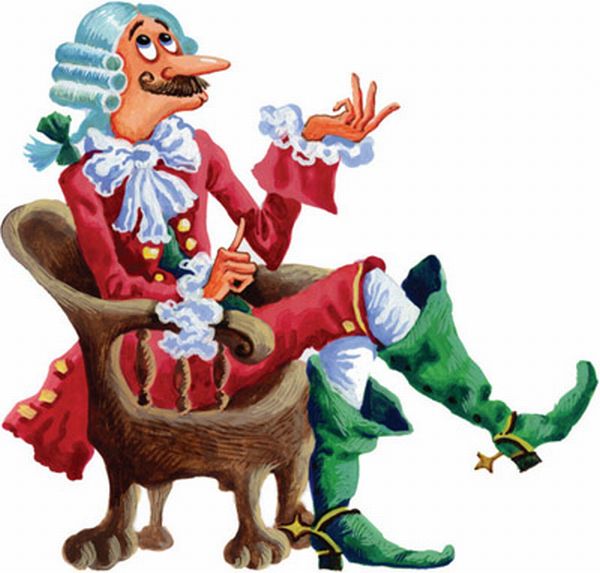 Baron von Münhausen
Es ist ein Mädchen. Es ist sehr klein, aber gut und nett. Es ist hilfsbereit und freundlich. Es kommt aus einem Märchen. Das Märchen ist interessant. Wer ist das?
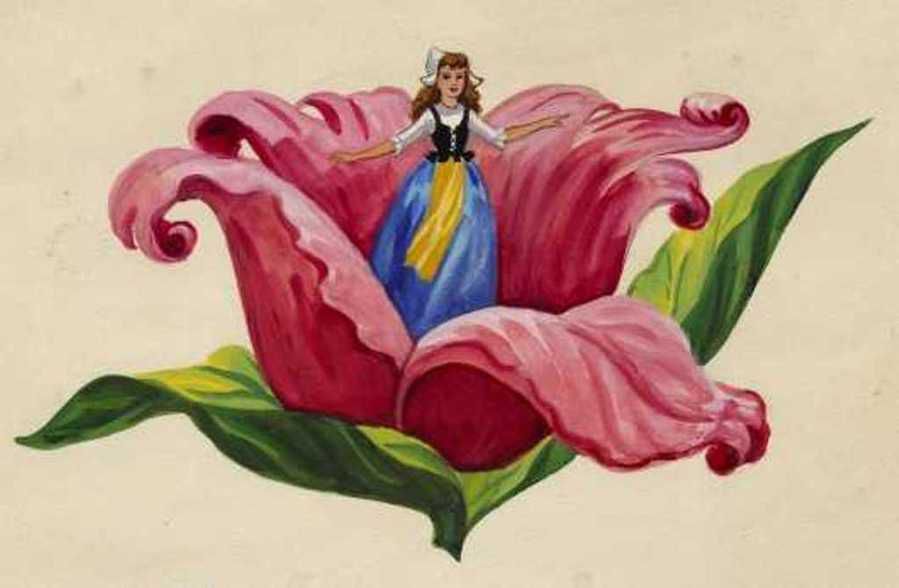 Däumelinchen